ИНФОРМАЦИЯ
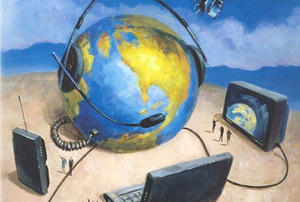 Виды информации
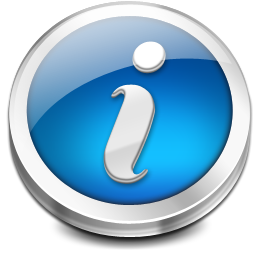 Понятие информации
Информация  - это сведения об окружающем нас  мире.
Термин «информация» происходит от латинского слова «informatio», что означает сведения, разъяснения, изложение.
Информация относится к таким понятиям, которым невозможно дать точного определения.
Информатика — это наука, которая изучает способы передачи, хранения и обработки информации средствами вычислительной техники.
«Информатика» - французский термин образован путем слияния слов «информация» и «автоматика» и означает «информационная автоматика или автоматизированная переработка информации».
Человек получает информацию с помощью органов чувств
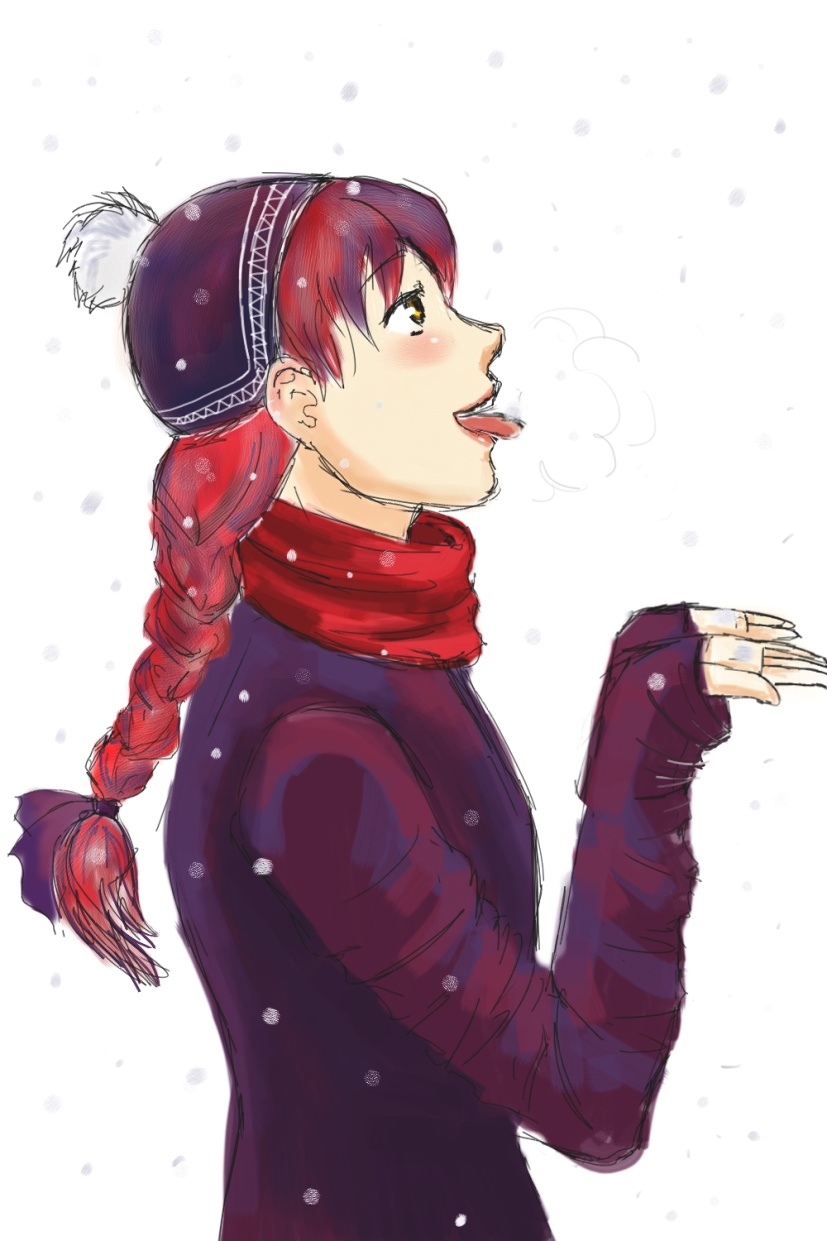 ЗРЕНИЕ
ОБОНЯНИЕ
ВКУС
СЛУХ
ОСЯЗАНИЕ
Виды информациипо способу восприятия
Зрительная
Звуковая
Осязательная
Вкусовая
Обонятельная
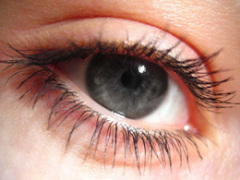 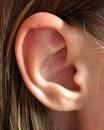 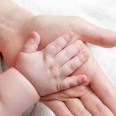 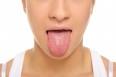 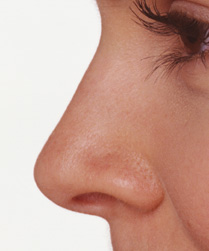 Получение информации происходит через информационные каналы:
 Зрительный канал (зрительная информация);
Слуховой канал (звуковая информация);
Осязательный канал (тактильная информация);
Вкусовой канал (вкусовая информация);
Обонятельный канал (обонятельная информация).
Как мы воспринимаем информацию
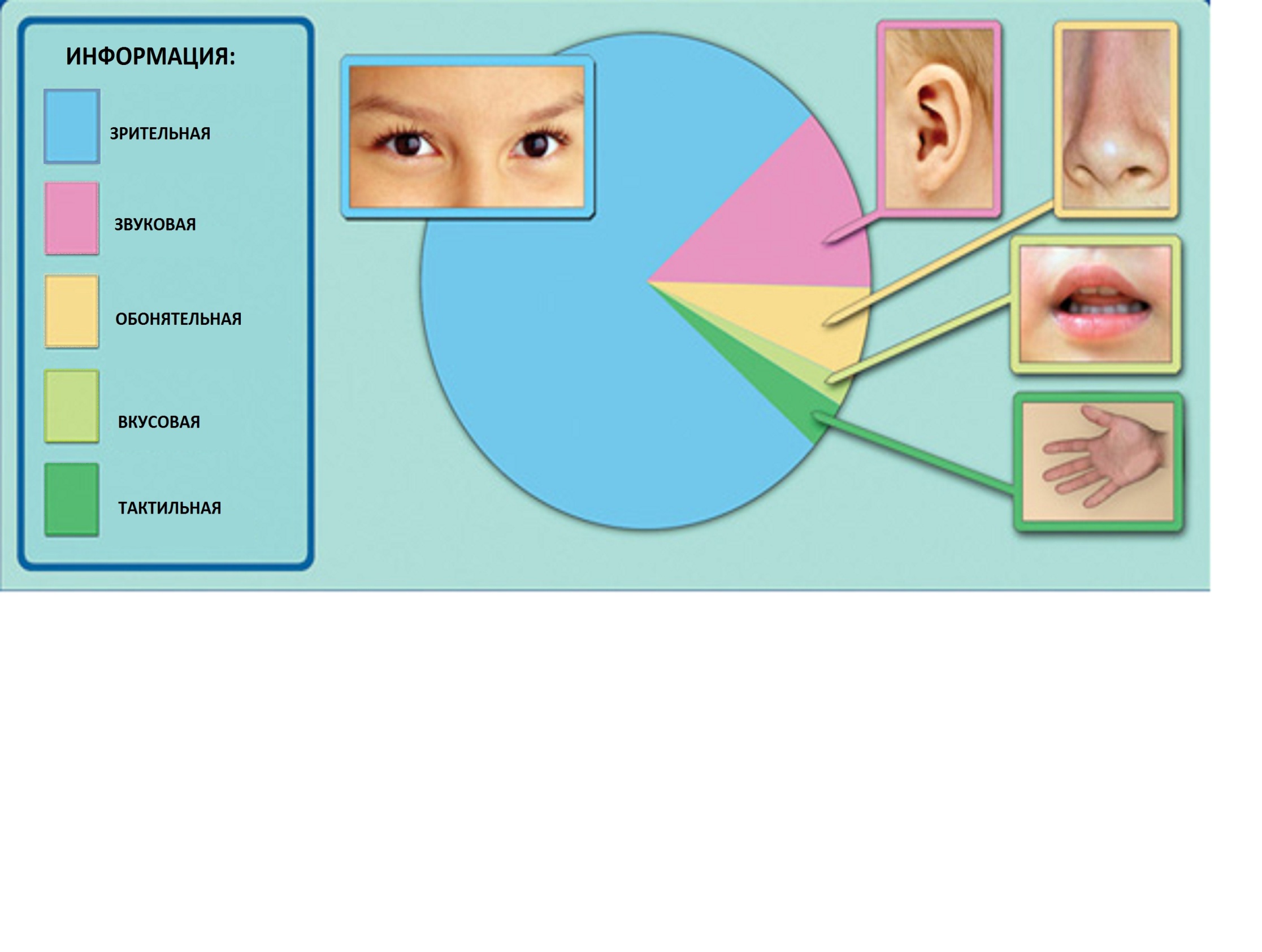 Плакаты 5 класс, Босова, Макарова, http://school.dtv.su/plakatyi-po-informatike-5-7/
Виды информации по форме представления
Числовая информация
Текстовая информация
Графическая информация
Звуковая информация
Видео
информация
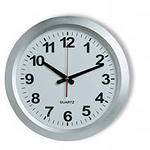 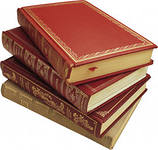 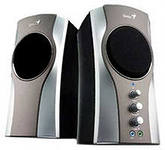 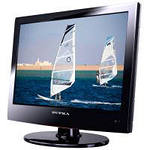 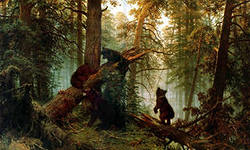 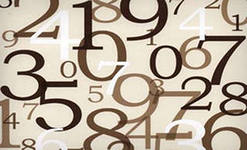 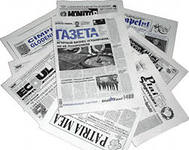 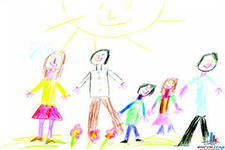 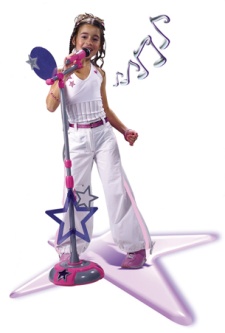 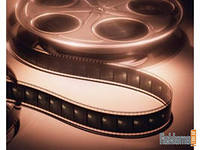 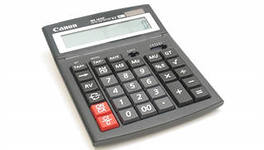 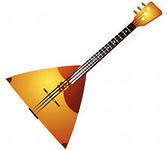 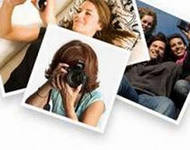 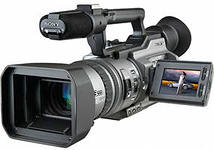 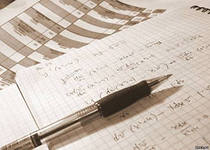 Виды информации по ее значению
Актуальная — информация, ценная в данный момент времени.
Достоверная — информация, полученная без искажений.
Понятная — информация, выраженная на языке, понятном тому, кому она предназначена.
Полная — информация, достаточная для принятия правильного решения или понимания.
Полезная — информация, необходимая для достижения заданной цели.
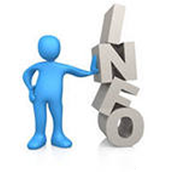 http://ru.wikipedia.org/wiki/
Передача информации
ПРИЕМНИК ИНФОРМАЦИИ
ИСТОЧНИК ИНФОРМАЦИИ
КАНАЛ ПЕРЕДАЧИ ИНФОРМАЦИИ
Каналы передачи информации:
Биологические – органы чувств человека и животных.
Технические – телевизор, радио, телефон, компьютер …
Назовите источники, приемники и каналы передачи информации на картинках.
№1
№2
№3
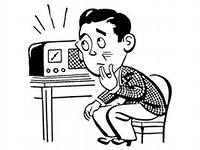 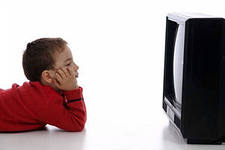 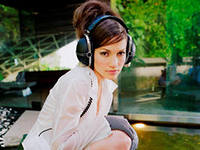 №5
№4
№6
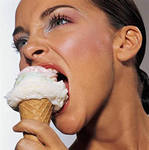 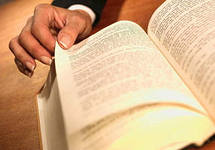 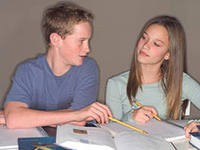 Контрольные вопросы
Что вы понимаете под словом информация»?
Назовите основные виды информации по способу восприятия.
Назовите основные виды информации по  форме представления.
Приведите примеры информации, представленной в текстовой, числовой, графической формах.
Перечислите источники, из которых за сегодняшний день вы получали информацию.
Приведите примеры ситуаций, в которых вы являетесь источником информации, приемником информации. Какую роль за сегодняшний день вам чаще приходилось выполнять?
С помощью какого органа чувств человек получает наибольшее количество информации?
Заполните таблицу по образцу
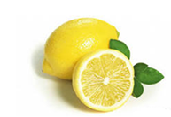 Объекты:
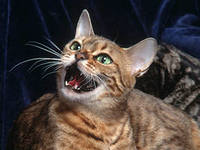 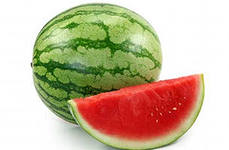 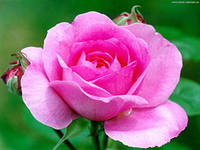 Спасибо за внимание!